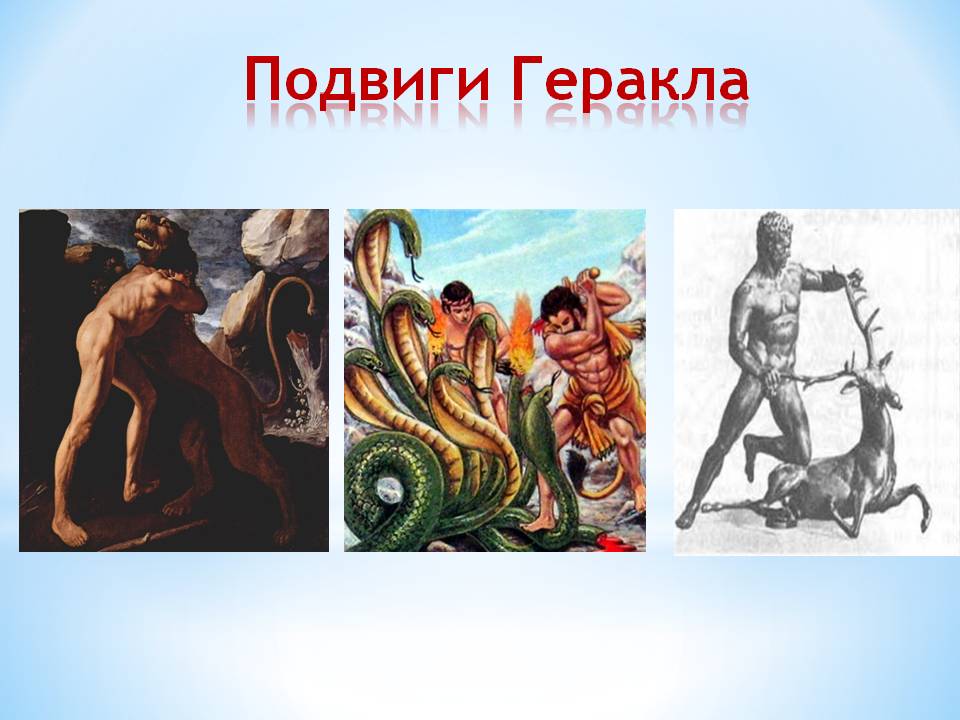 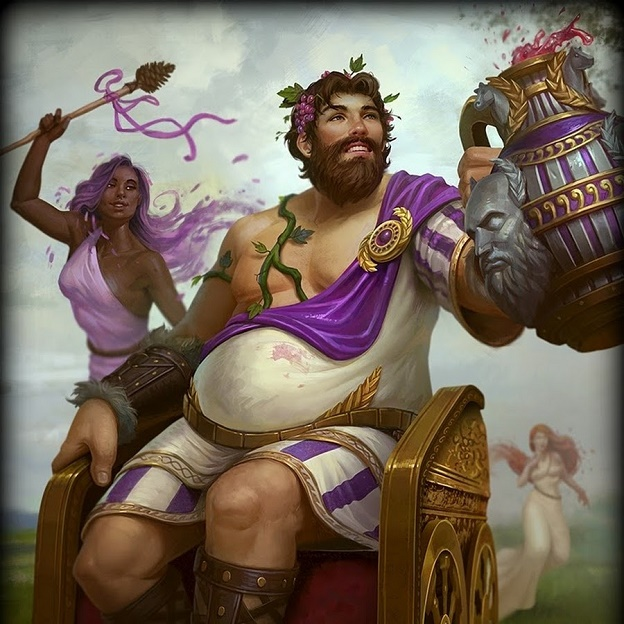 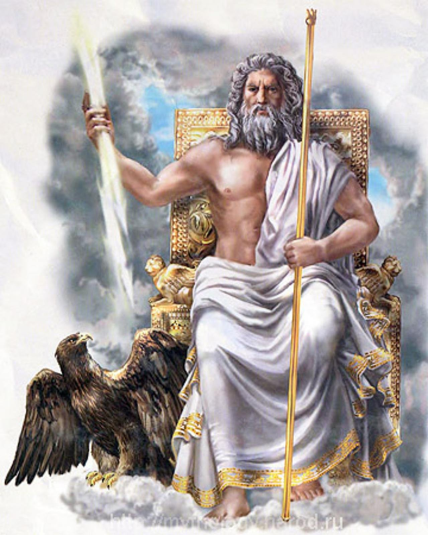 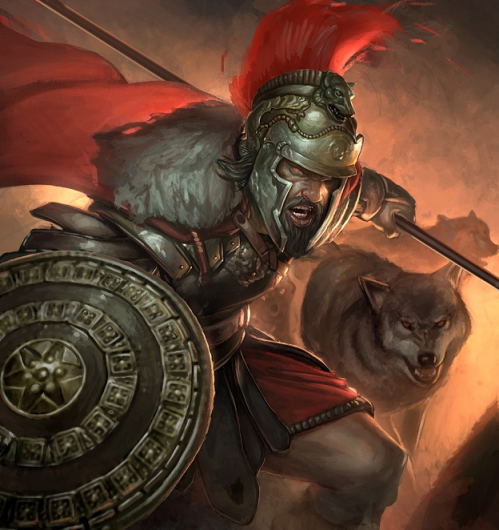 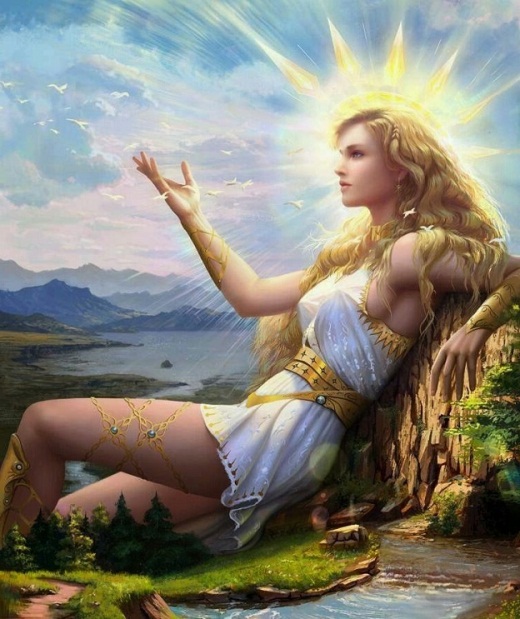 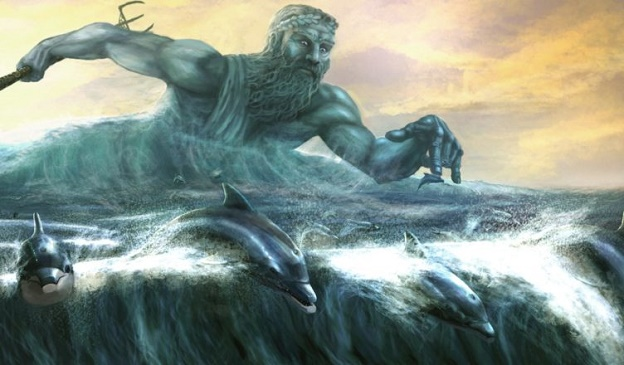 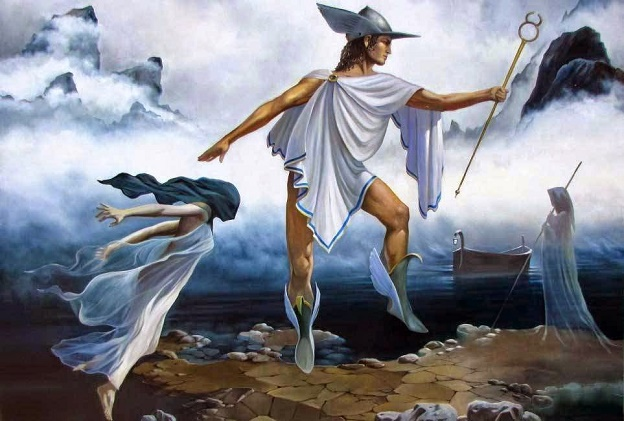 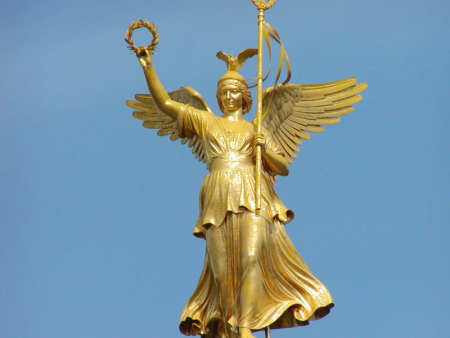 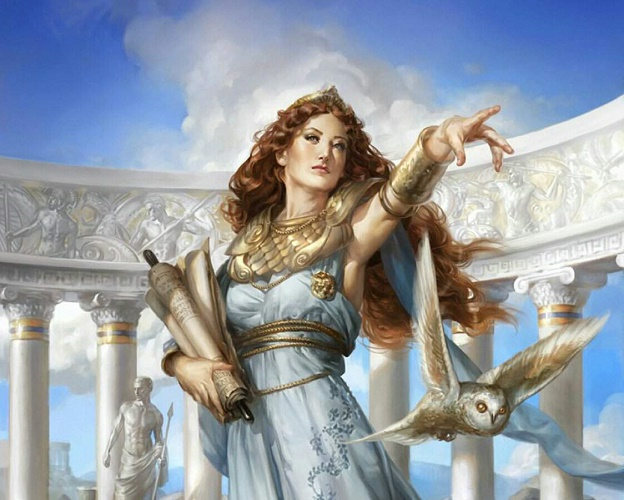 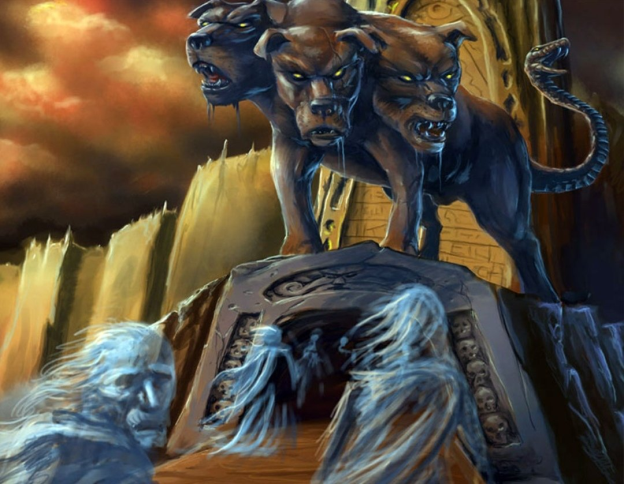 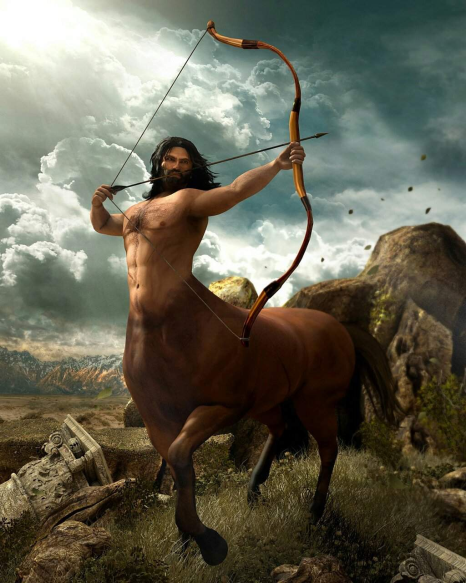 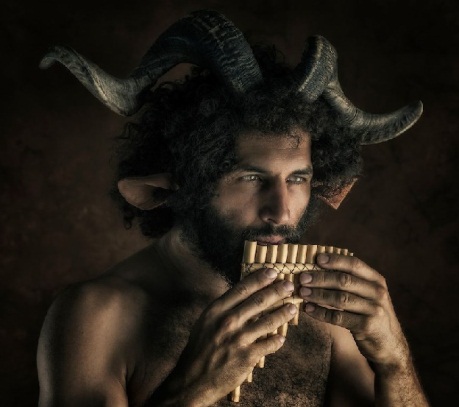 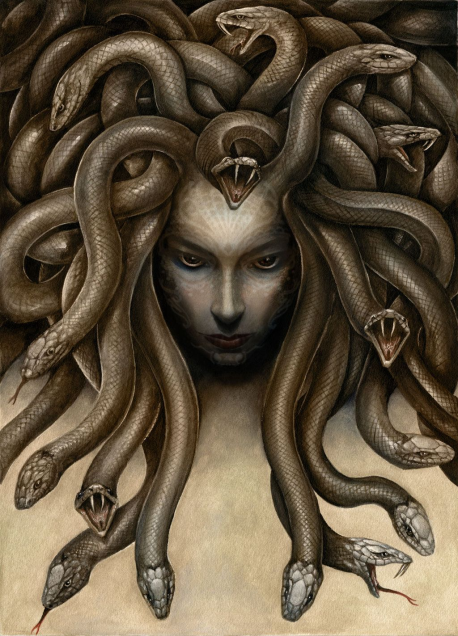 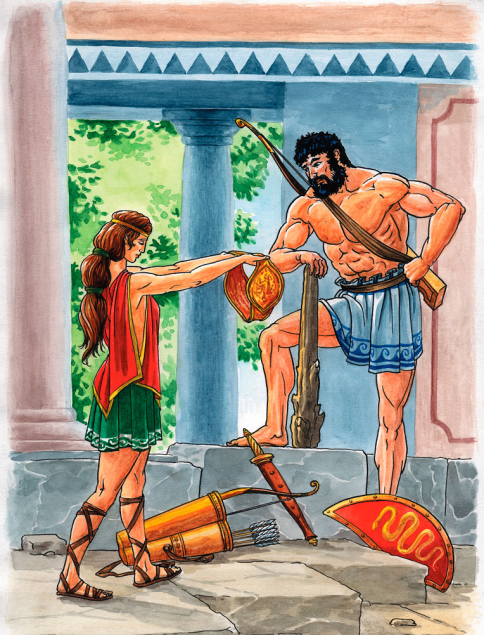 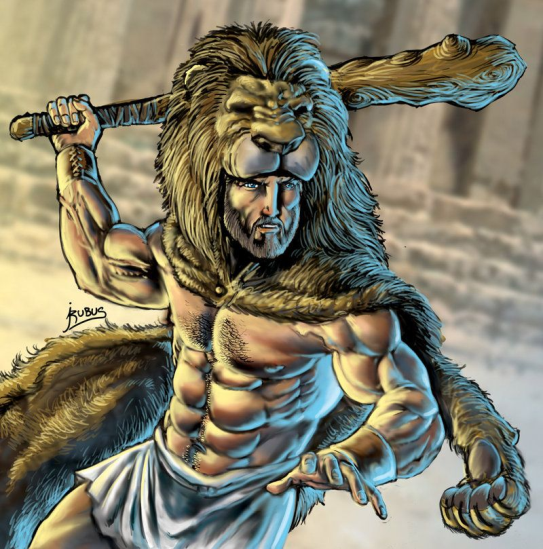 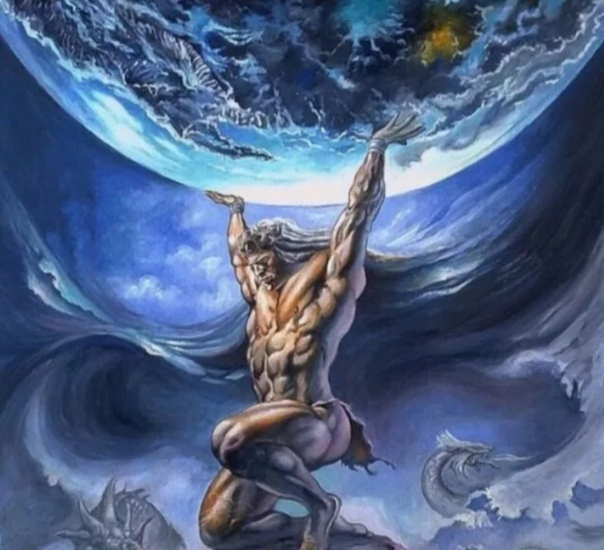 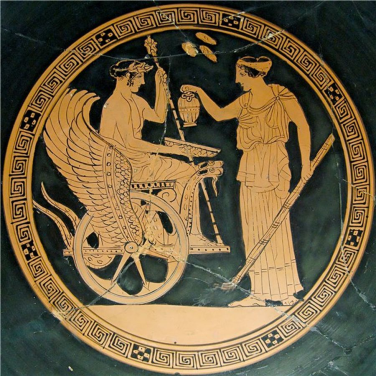 НАЙДИ   ОШИБКУ
Критская гидра
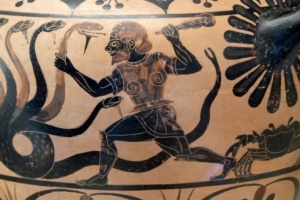 Лернейская гидра
Критский бык
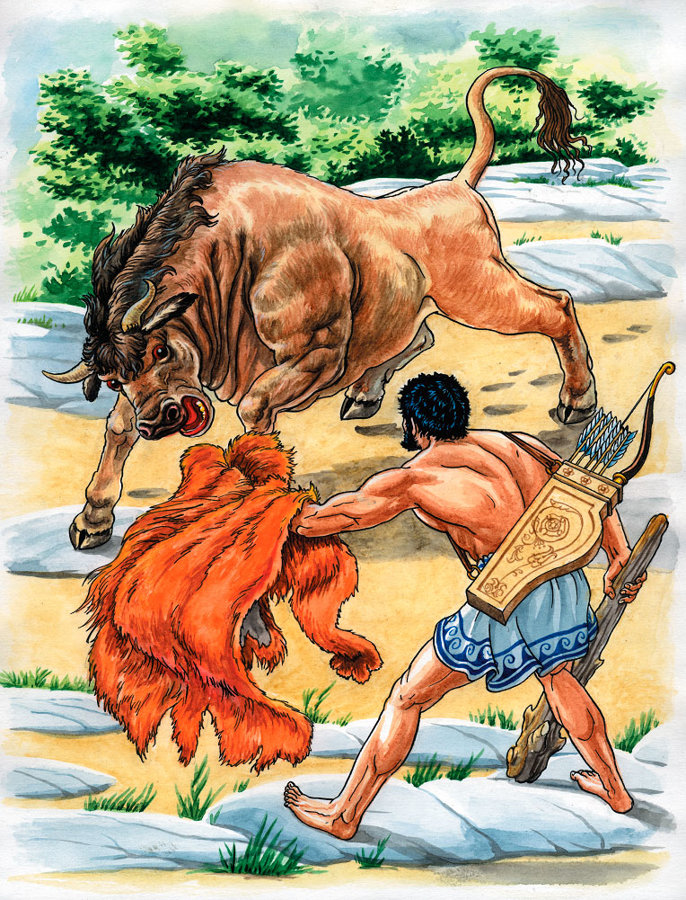 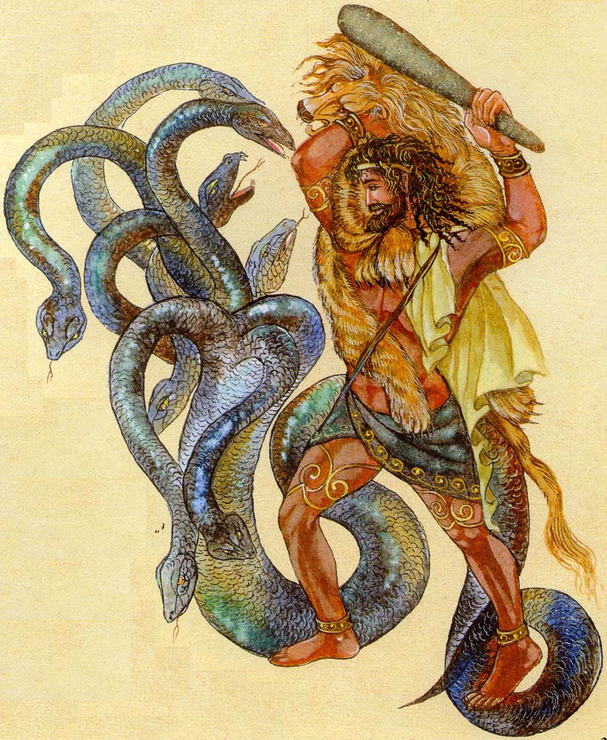 НАЙДИ   ОШИБКУ
Керинейский лев
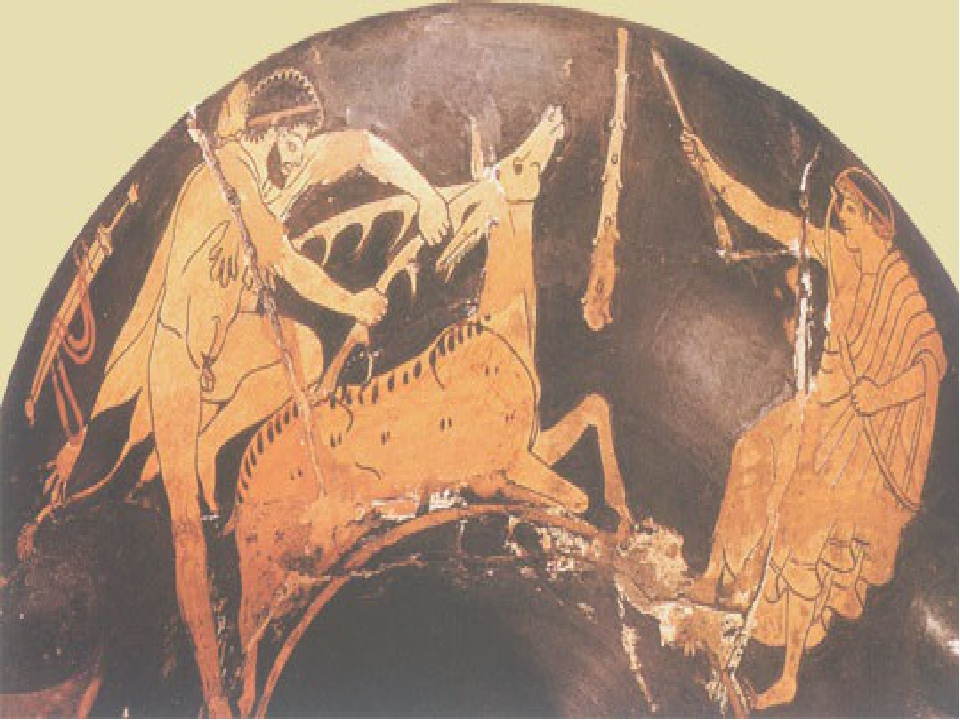 Немейский лев
Керинейская лань
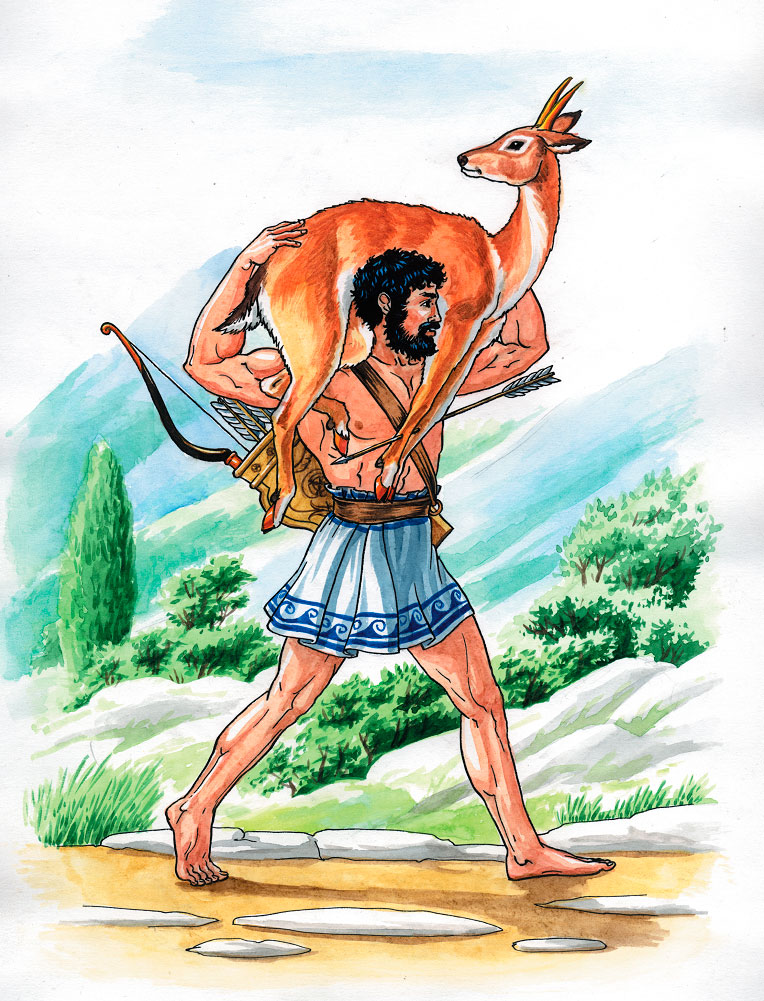 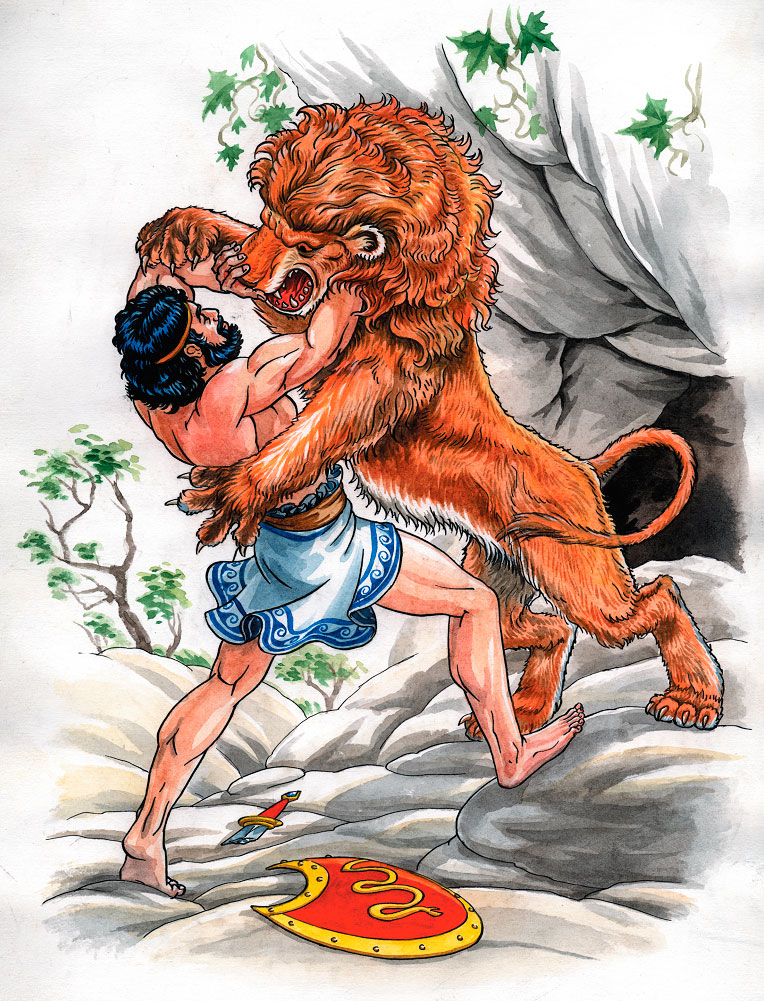 НАЙДИ   ОШИБКУ
Кони Ипполиты
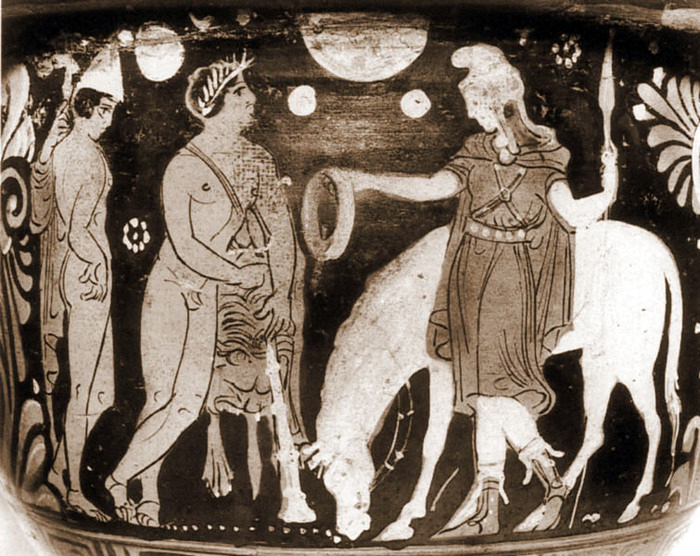 Кони Диомеда
Пояс Ипполиты
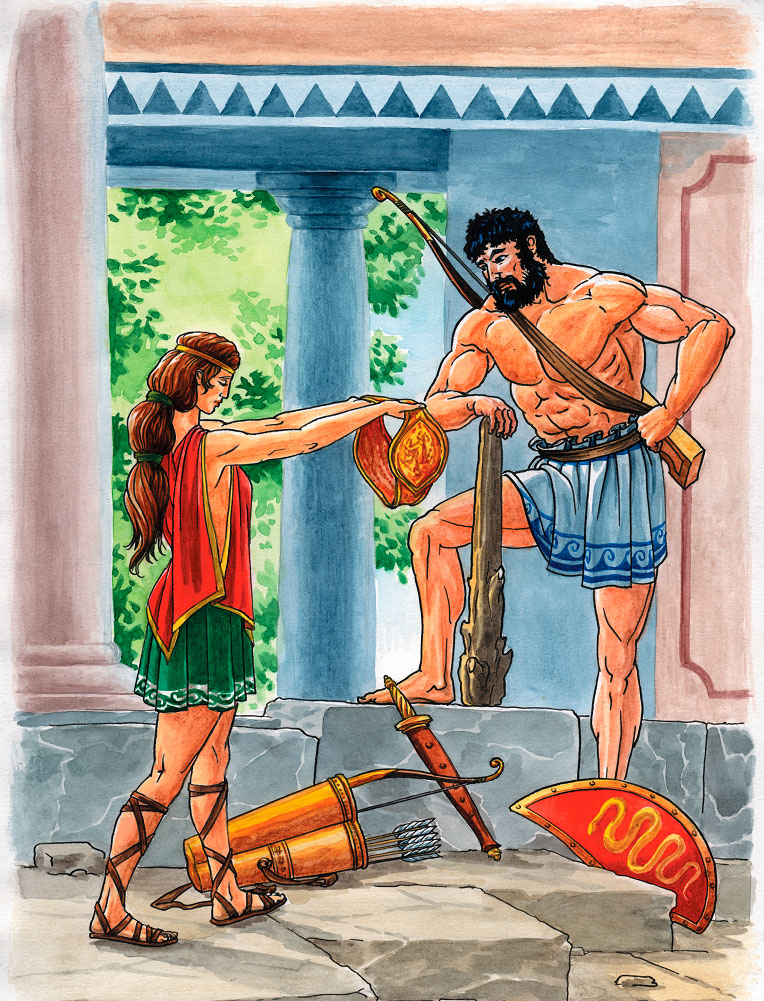 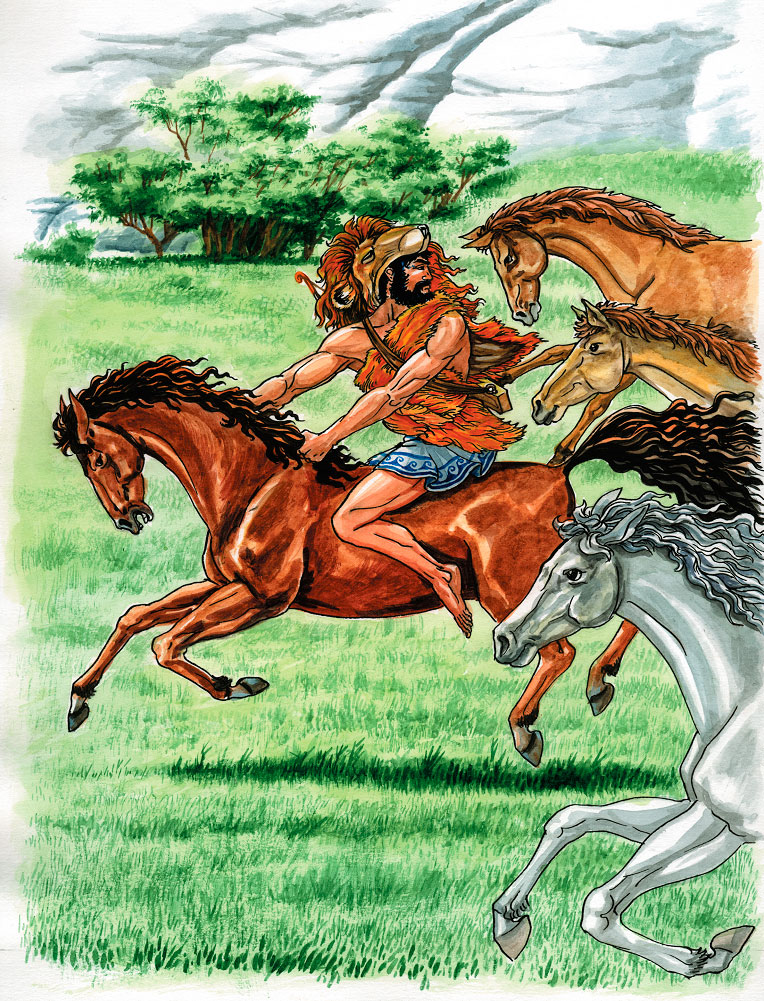 НАЙДИ   ОШИБКУ
Яблоки Гериона
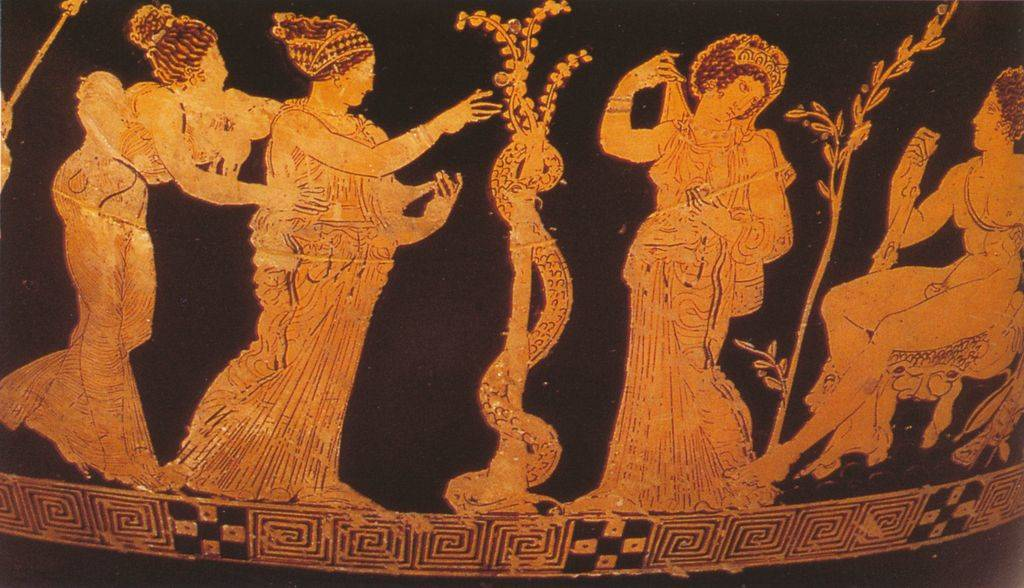 Коровы Гериона
Яблоки Гесперид
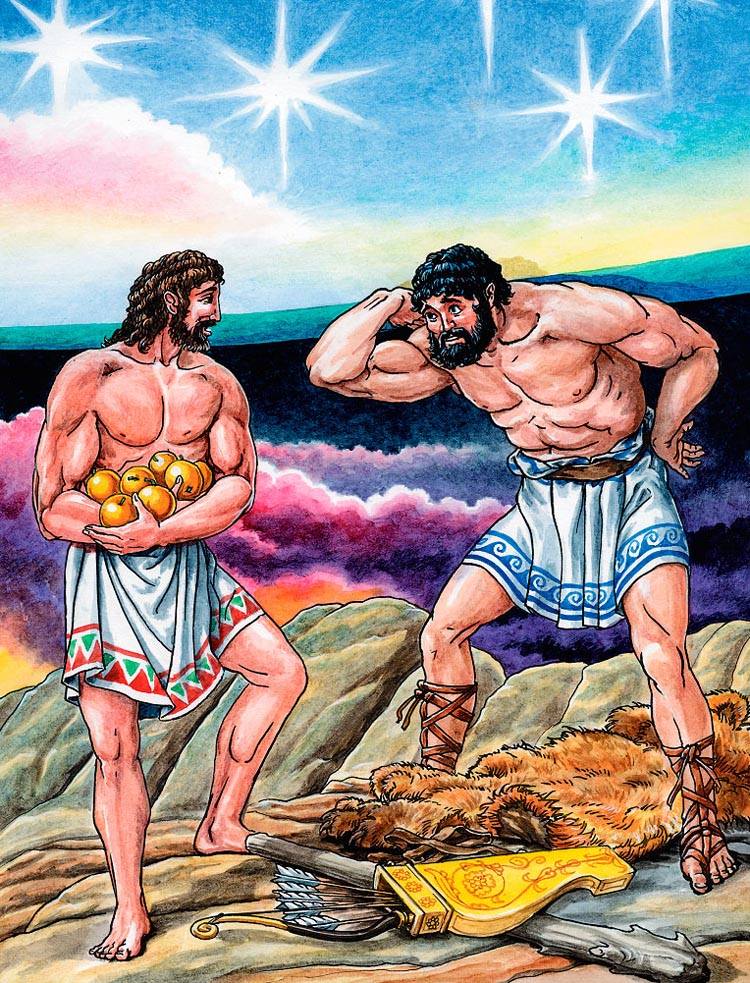 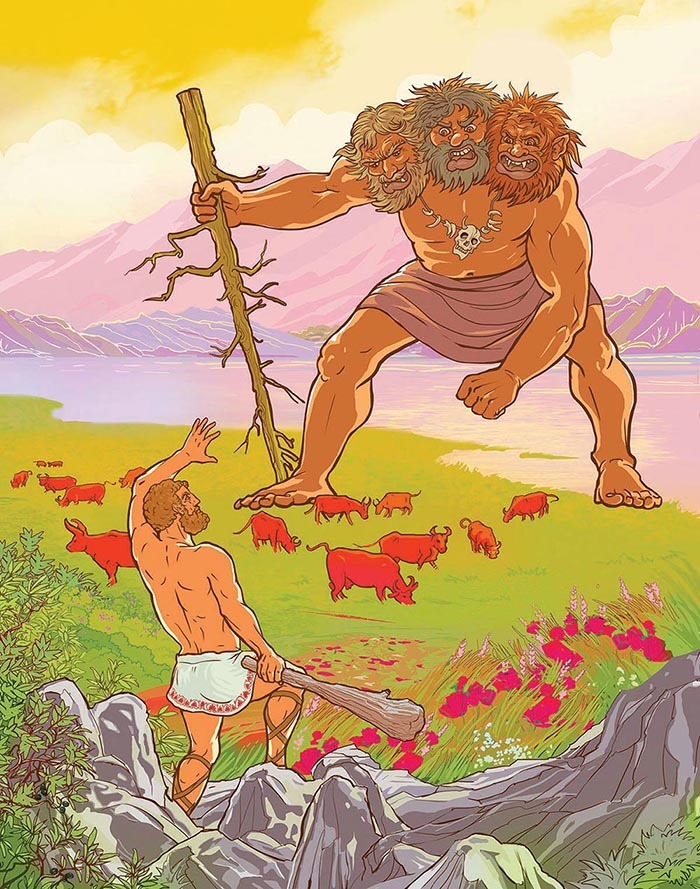 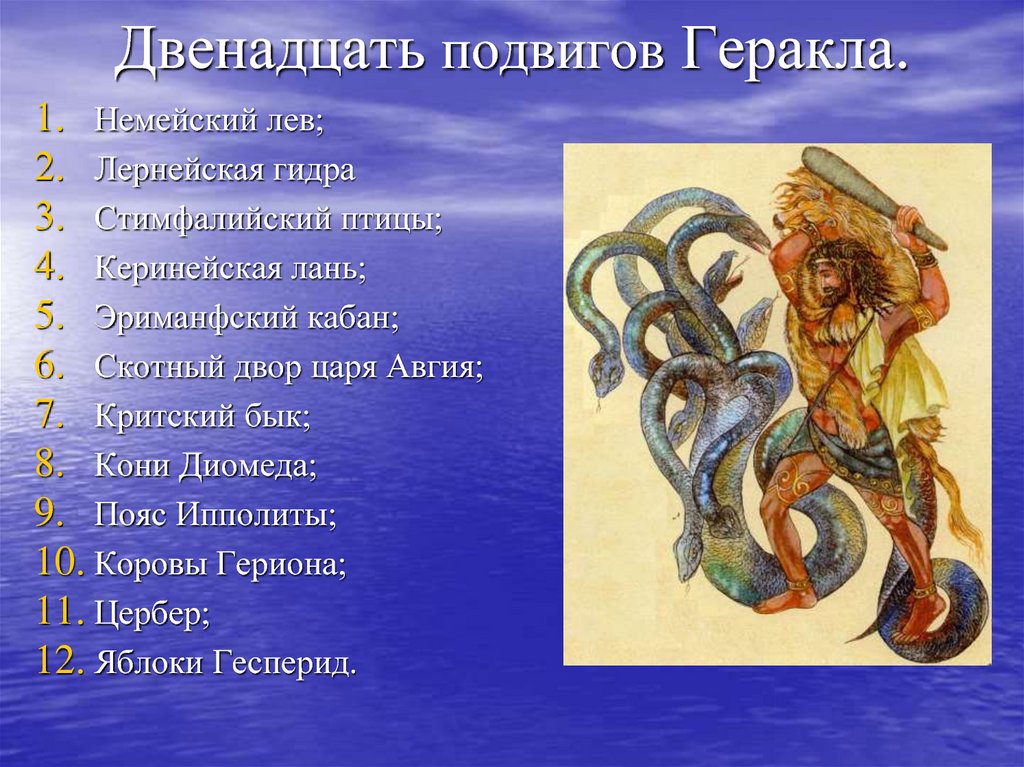 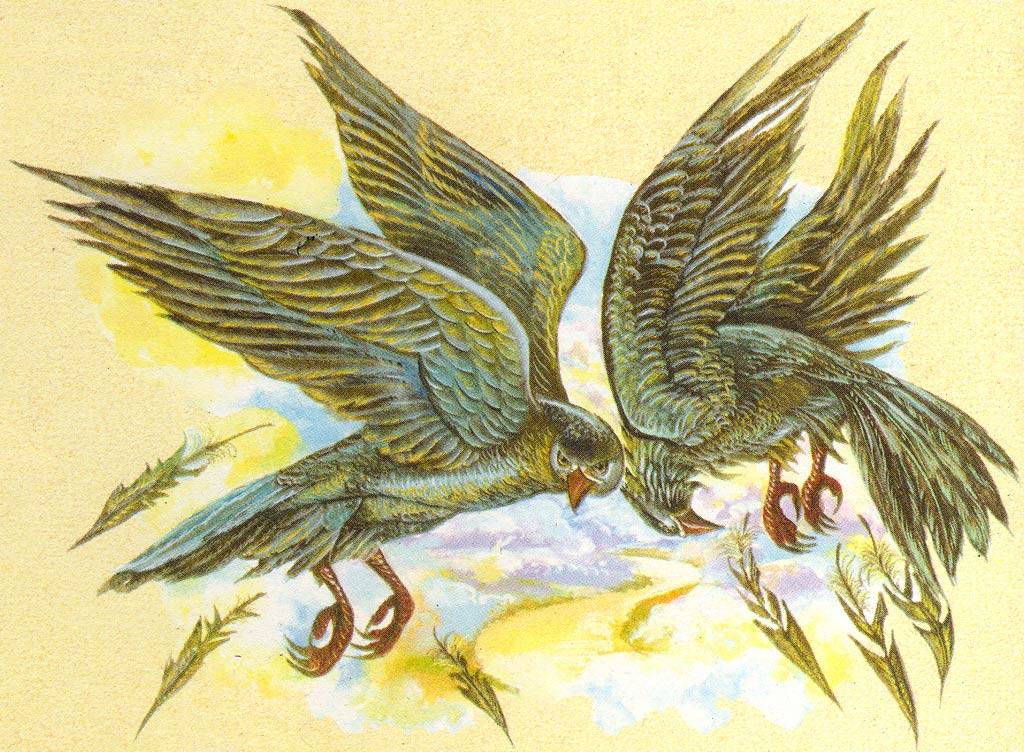 ОТГАДАЙ    ПОДВИГ
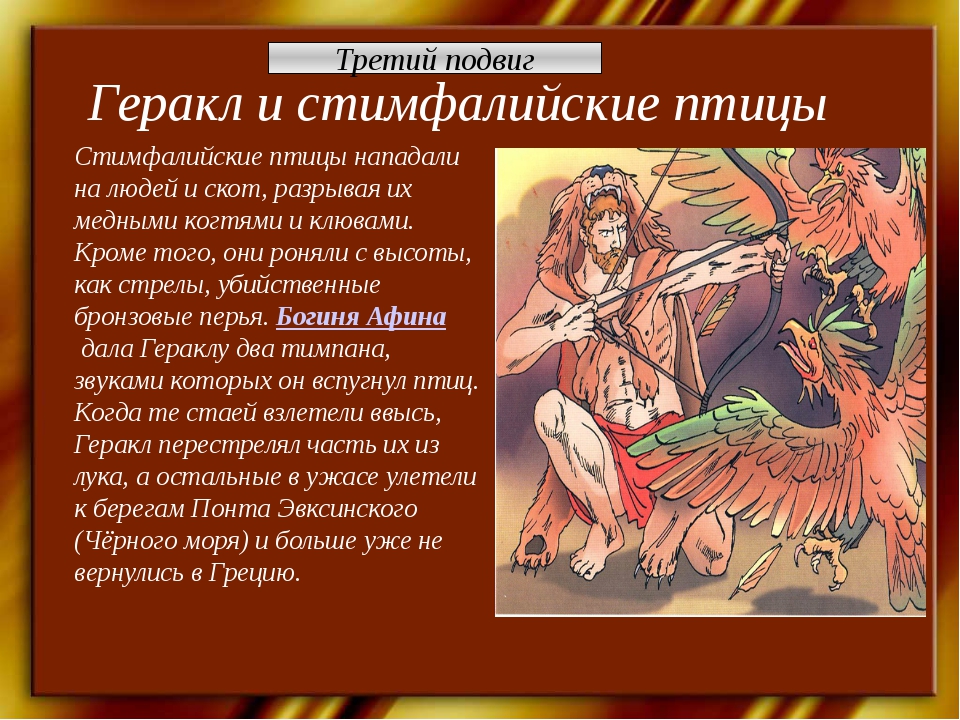 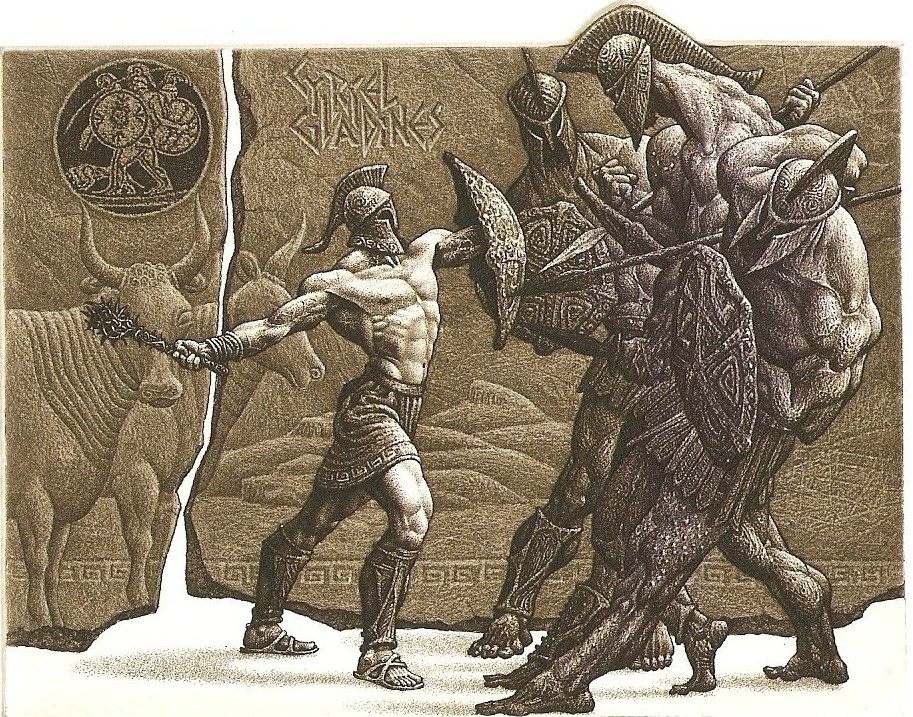 ОТГАДАЙ    ПОДВИГ
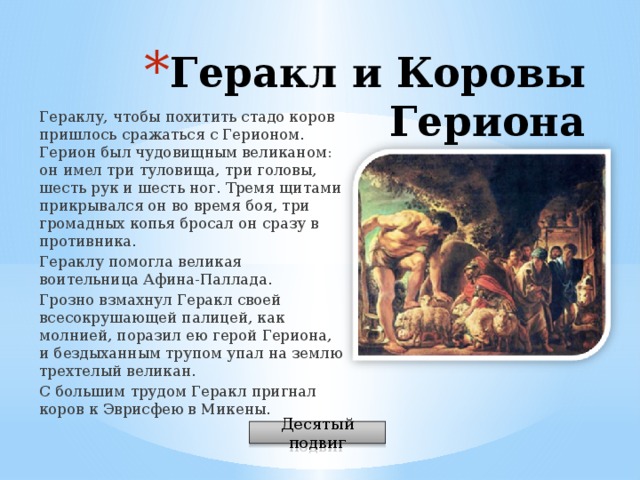 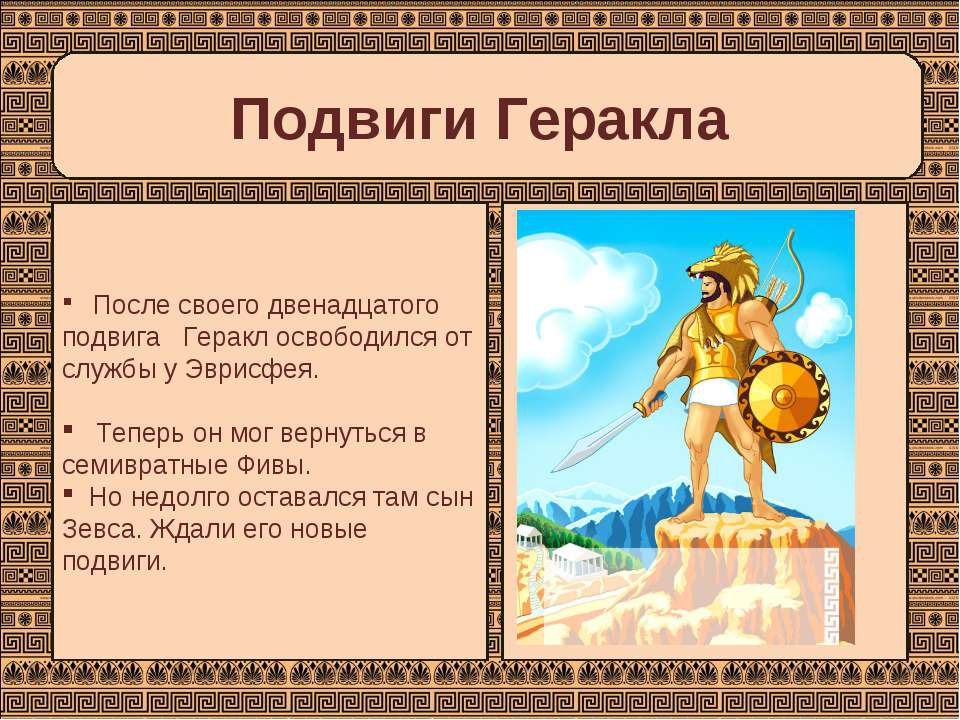